Reg.ex.Senza paura
ovvero: usare le espressioni regolari e vivere per raccontarloDamiano Salvi, Intré srl
Links
https://regex101.com/  test online
https://www.slideshare.net/nontster/regex-cheatsheet-8033854  cheat sheet
Partiamo dalle cose semplici
https://regex101.com/r/gunoOW/1/
Gruppi
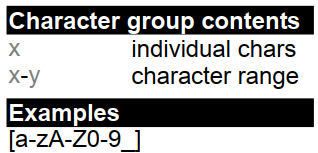 /ci.o/        =  ciao, ciro                          <> cio
/ca..e..o/    =  cappello, cammello, cassetto        <> cateto
/ma[ng]o/     =  mano, mago                          <> mapo, mango
/to[^pr]o/    =  tono, tomo                          <> topo, toro
/[A-Z][a-z]/  =  Cu, Pb, He                          <> ma, SE, Boh

/r.[dn][^oi]/ =  rude, rane, r2d2                    <> rido, rame
Quantificatori
/can*e/       =  cae, cane, cannnnnne
/dogs?/       =  dog, dogs                           <> dogss
/tor+i/       =  tori, torri, torrrri                <> toi
/can{1,2}one/ =  canone, cannone                     <> caone, cannnnone
/cia{3}o{4,}/ =  ciaaaoooo, ciaaaoooooooooo          <> ciao, ciaaaooo
/[CH]?[0-9]{2,4}/  =  C14, H725, 2019                <> i3, C4
Quantificatori greedy vs lazy
/b[an]+/      da  banana          estrae  banana
/b[an]+?/     da  banana          estrae  banana
/m.*o/        da  mazzo di fiori  estrae  mazzo di fiori
/m.*?o/       da  mazzo di fiori  estrae  mazzo di fiori
Gruppi
/A(NA){1,2}S/       =  ANAS, ANANAS
/([0-9]+-)*[0-9]+/  =  2019-03-05, 42, 1-2-3-4-5
Se non serve estrarre i gruppi o sostituirli, (▪) e (?:▪) fanno lo stesso

Con le sostituzioni, solo i gruppi (▪) hanno una posizione
.replace(/([a-z]+)_([a-z]+)/, "$2 $1")  trasforma  id_test  in  test id
.replace(/b(an?)+/, "$1s")              trasforma  banana   in  as
.replace(/b((?:an?)+)/, "$1s")          trasforma  banana   in  ananas
Questo o quello
/sole|neve/              =  sole, neve
/[xy]|[^a-z]/            =  x, y, 1, 9, *, #    <> a, b, c, z
/(las|(mon|cas)t)agna/   =  lasagna, montagna, castagna
/[1-9]|[12][0-9]|3[01]/  =  1, 2,... 9, 10, 11,... 29, 30, 31

N.B.: di solito usare un’espressione regolare per validare un range numerico più complicato di «numeri di una o due cifre» è una pessima idea
Solo se (prima|dopo) (non)? c’è
/sol(?=[io])/    trova  sol  dentro  soli, solo  ma non dentro  soldi, mi fa sol
/sol(?![io])/    viceversa: non in   soli, solo  ma invece in   soldi, mi fa sol

/(?<=Q)[1-4]/   trova i numeri (non la Q) in Q1, Q4, ma non in i3, 2

/(?<!0)0/       trova il primo 0 in ogni sequenza di uno o più «0»:
                50 100 150 1000.00000 300400500
Ancore
/^zum/          trova il primo  zum  in  zumzum zum zum  e nulla in   kazum
/zum$/          trova l’ultimo  zum  in  zumzum zum zum  e nulla in   zumba

/\btac\b/       trova i  tac  solo quando sono parole intere                Te che te tachet i tac tachem i tac a me! 

/[aeiou]\B/     trova le vocali che NON sono a fine parola
                Sopra la panca la capra campa
Caratteri speciali
N.B.: di solito il carattere «.» non trova match sui caratteri di a capo,
      ma normalmente esiste un’opzione per cambiare questo comportamento
Gruppi frequenti: scorciatoie
= [0-9] 
= [^0-9] 
~ [ \n\r\t] 
~ [^ \n\r\t] 
= [a-zA-Z0-9_]
= [^a-zA-Z0-9_]
/\d+\D/             =  123°, 9^, 2H                  <> 42
/this\s*\.\s*get/   =  this.get, this   . get
/12\S34/            =  12034, 12+34, 12#34           <> 12 34
/set\w+/            =  setName, setter               <> set, set(1)
/4\W4/              =  4 4, 4*4                      <> 404, 4x4